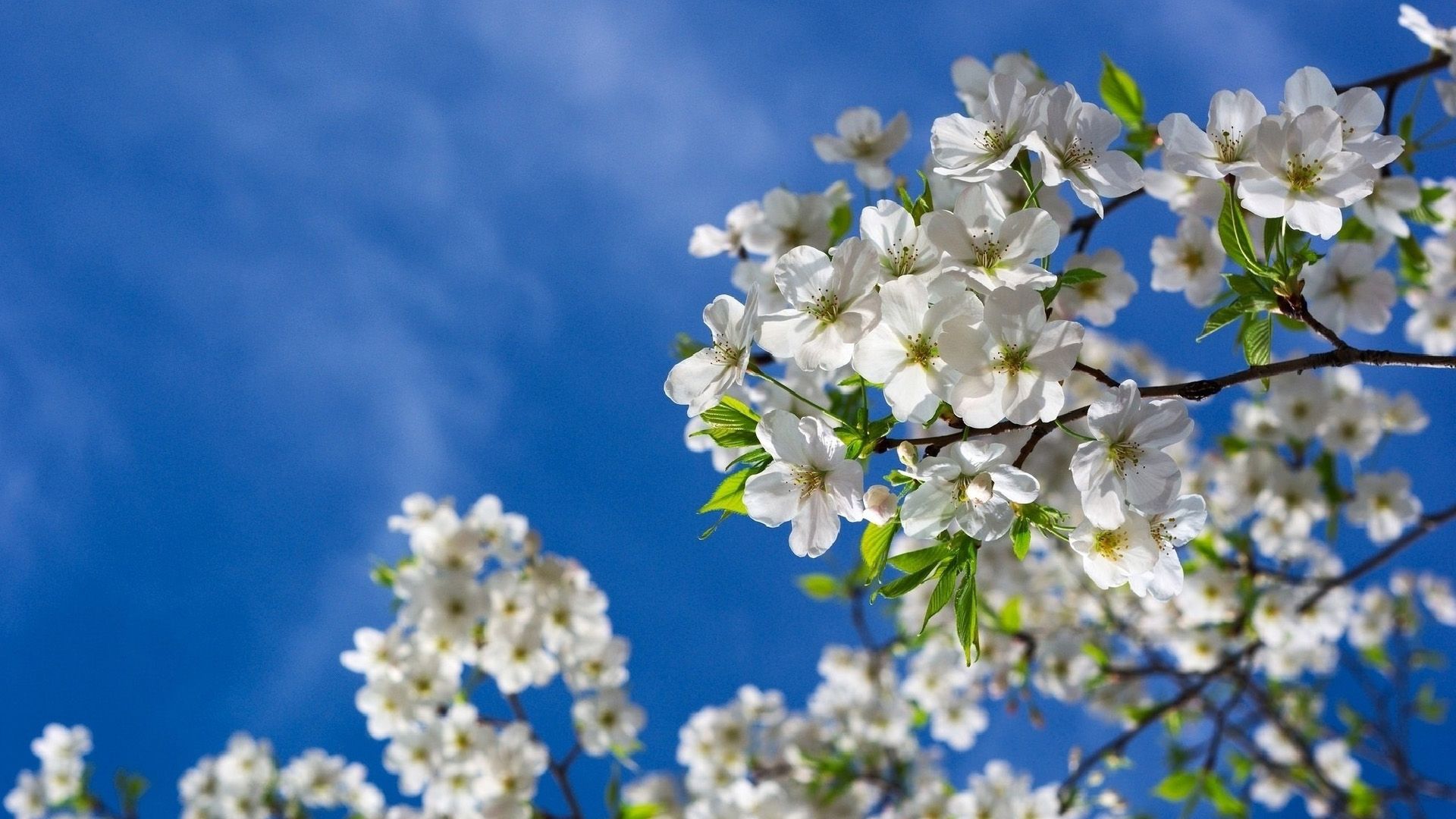 Муниципальное казенное учреждение культуры «Удомельская централизованная библиотечная система» 
Удомельская центральная библиотека им. Н.А. Зворыкина
Муниципальный
краеведческий конкурс чтецов
«Край мой
неизбывный и родной…»
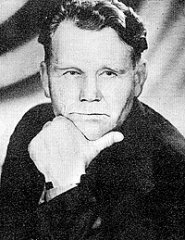 85 лет со дня рождения 
поэта, члена Союза писателей СССР
Владимира Николаевича Соловьева
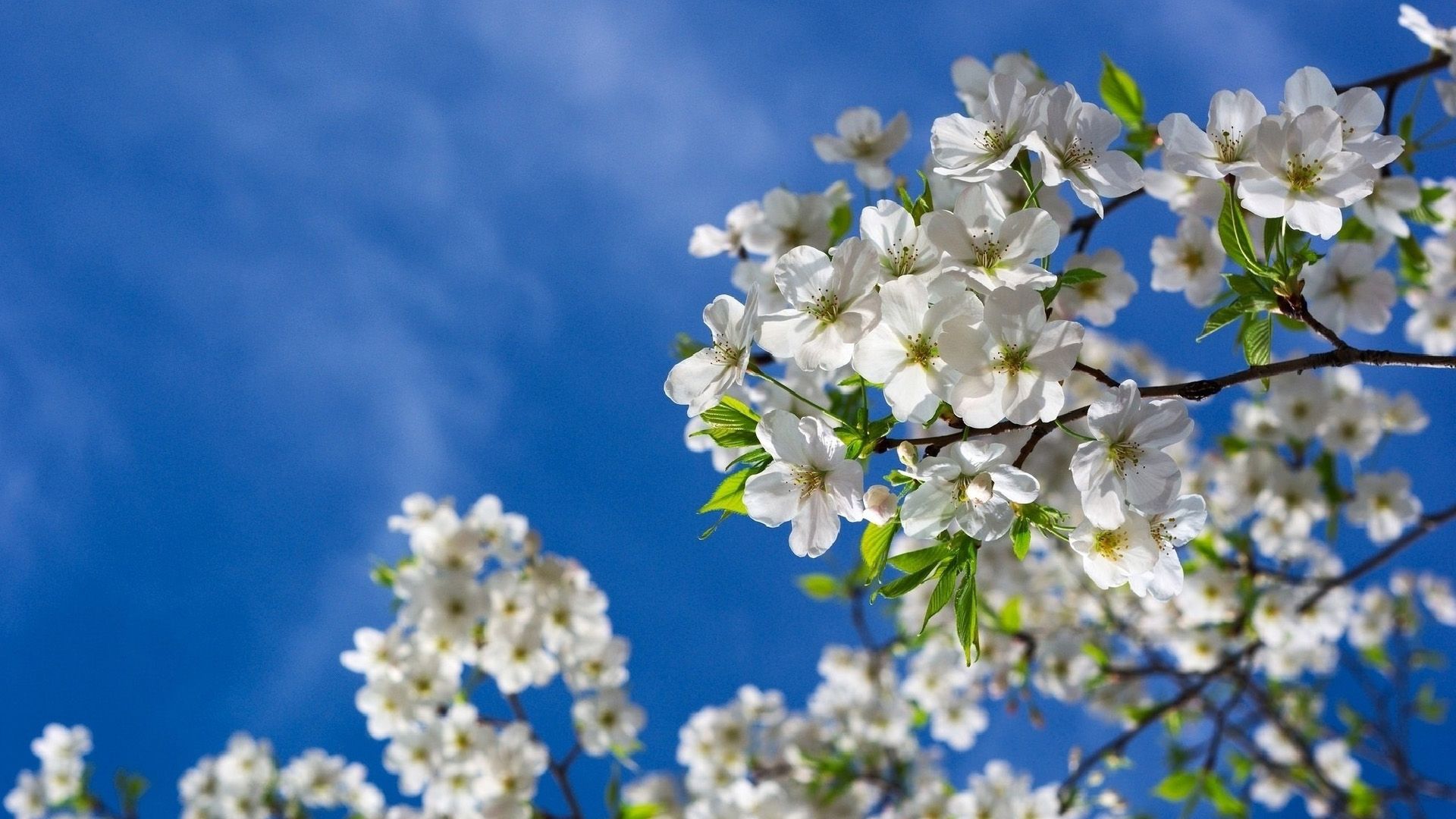 История Соловьёвских чтений началась с удомельской земли.
В 2003 году в центральной библиотеке прошли первые Соловьёвские чтения,  а с 2004 года они стали проходить на Молдинской земле.
Конкурс проводится в рамках юбилейных
XX Соловьевских встреч,  посвященных памяти поэта,
 члена Союза писателей СССР
Владимира Николаевича Соловьева
Организация и проведение по чтению вслух
стихотворений поэта Владимира
Николаевича Соловьева
среди учащихся школ города
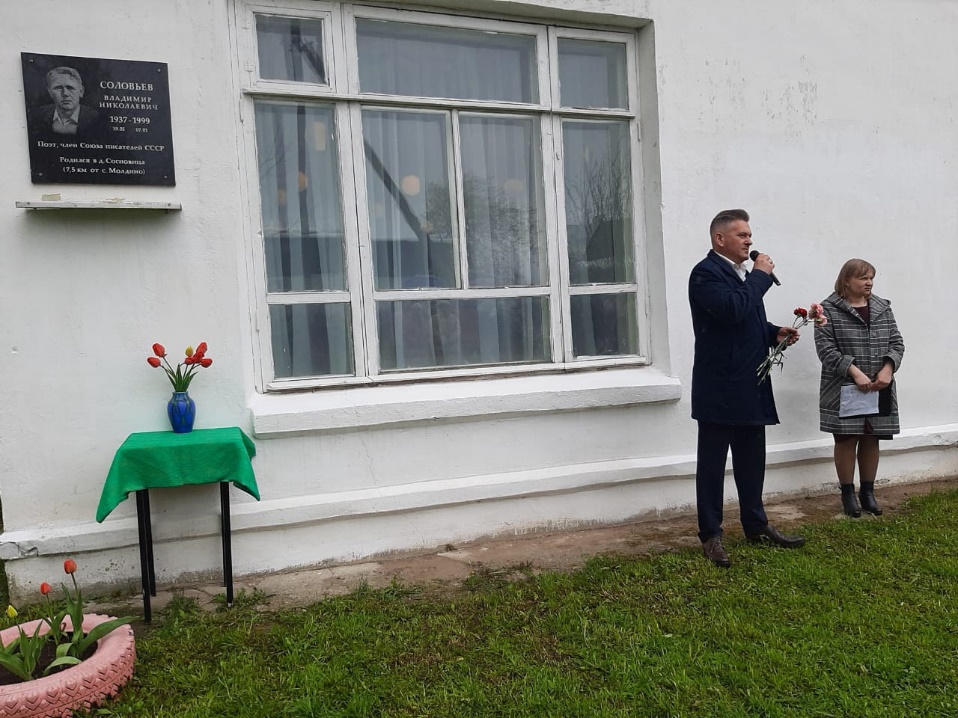 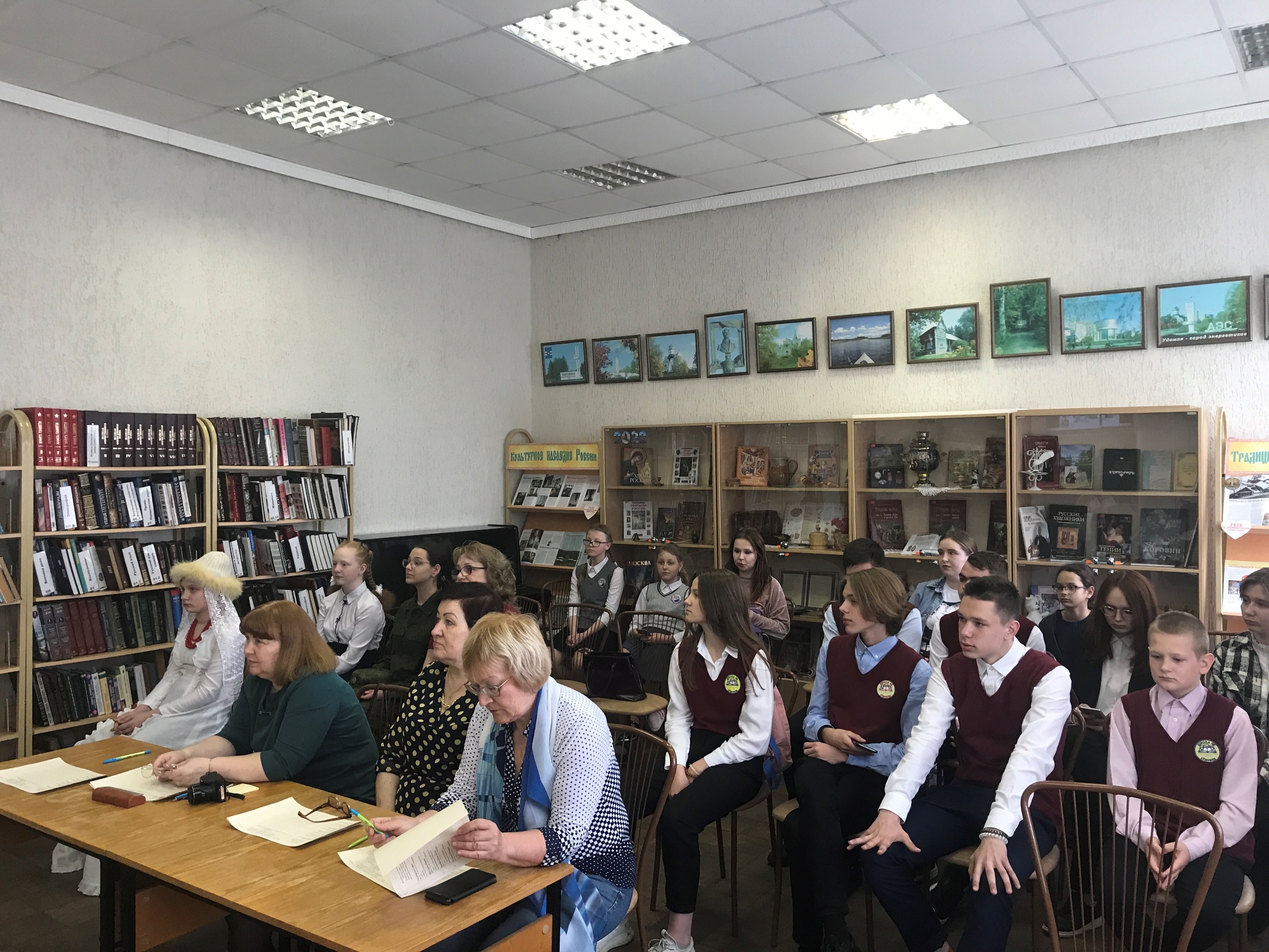 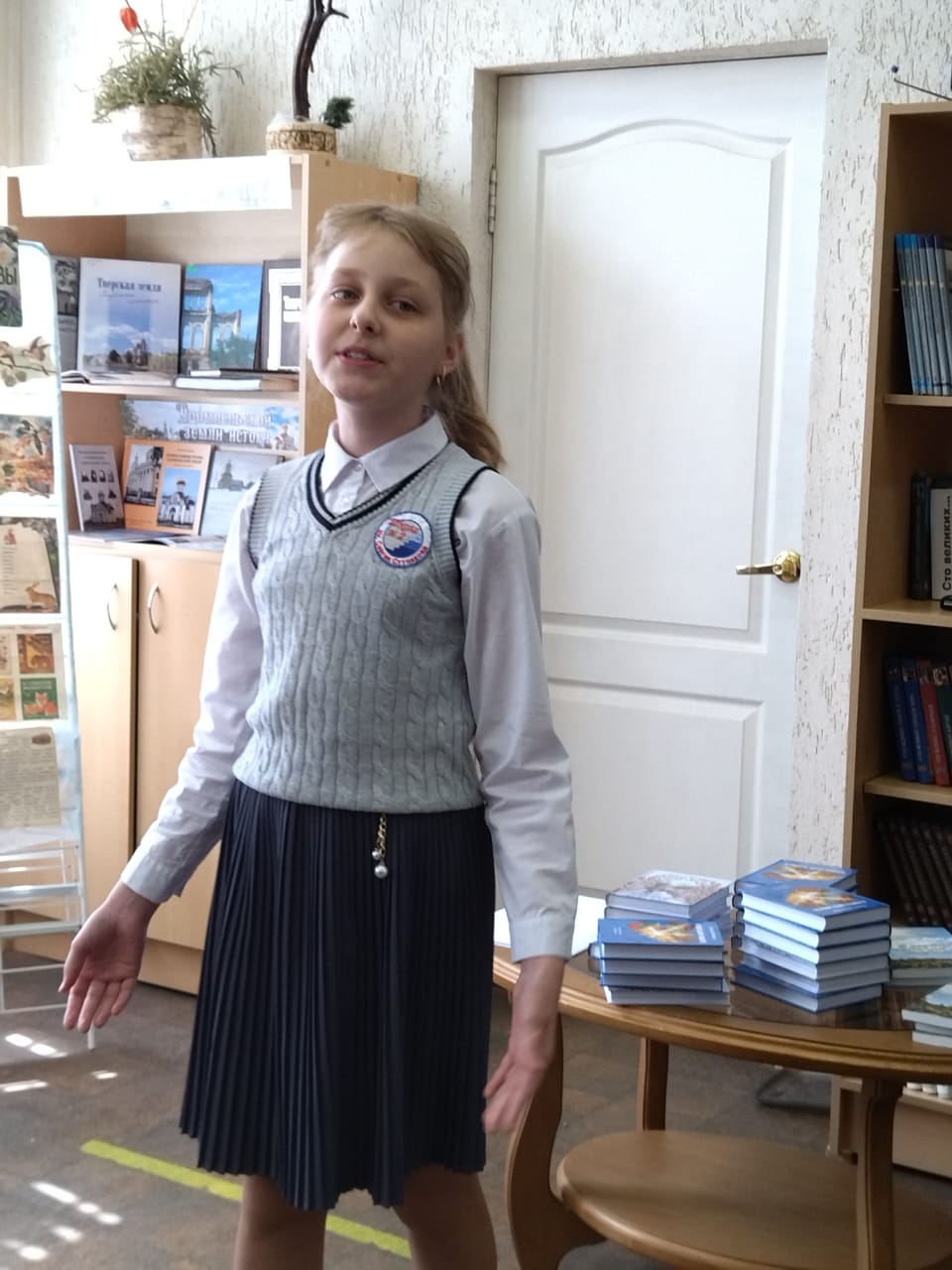 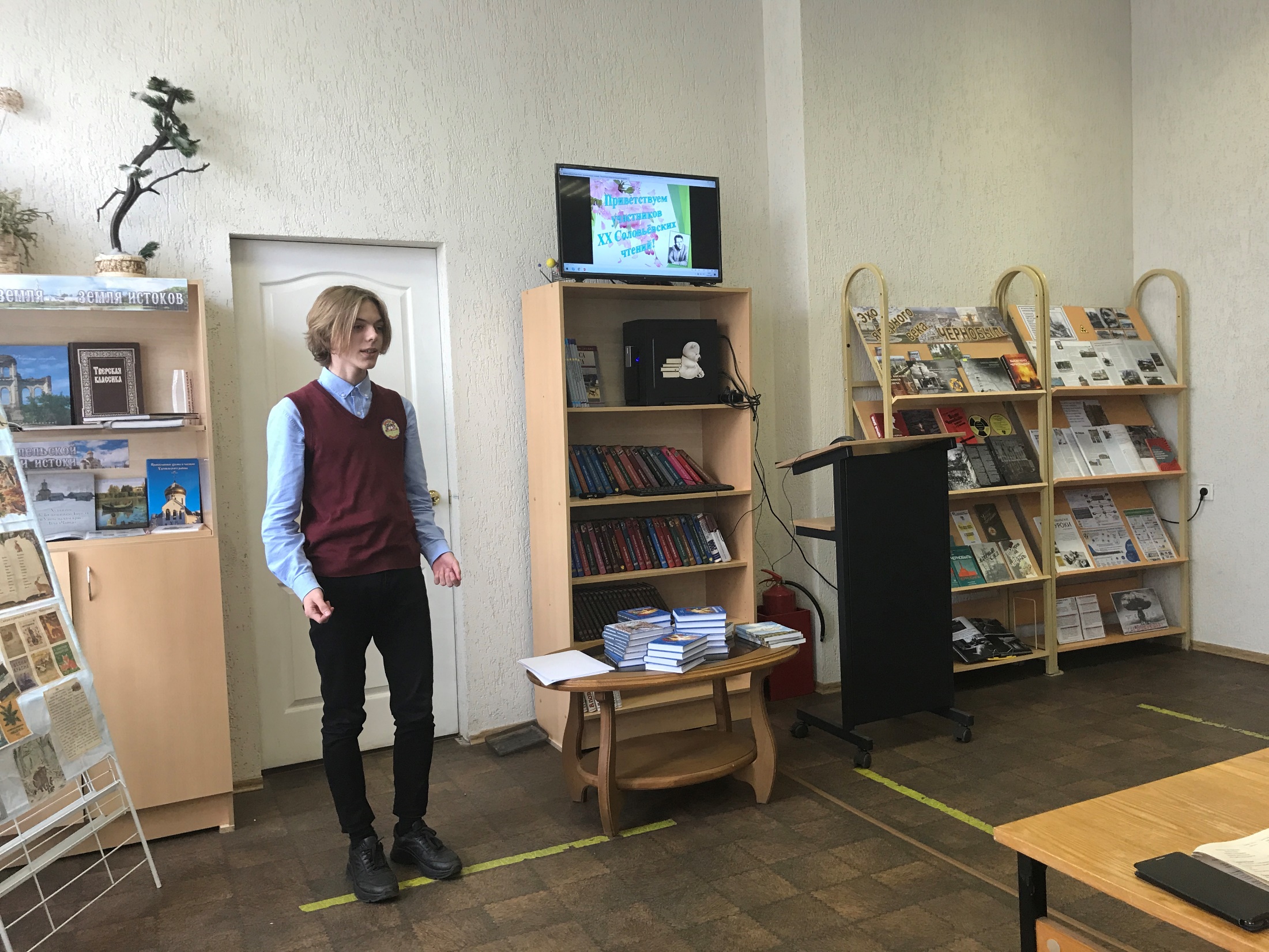 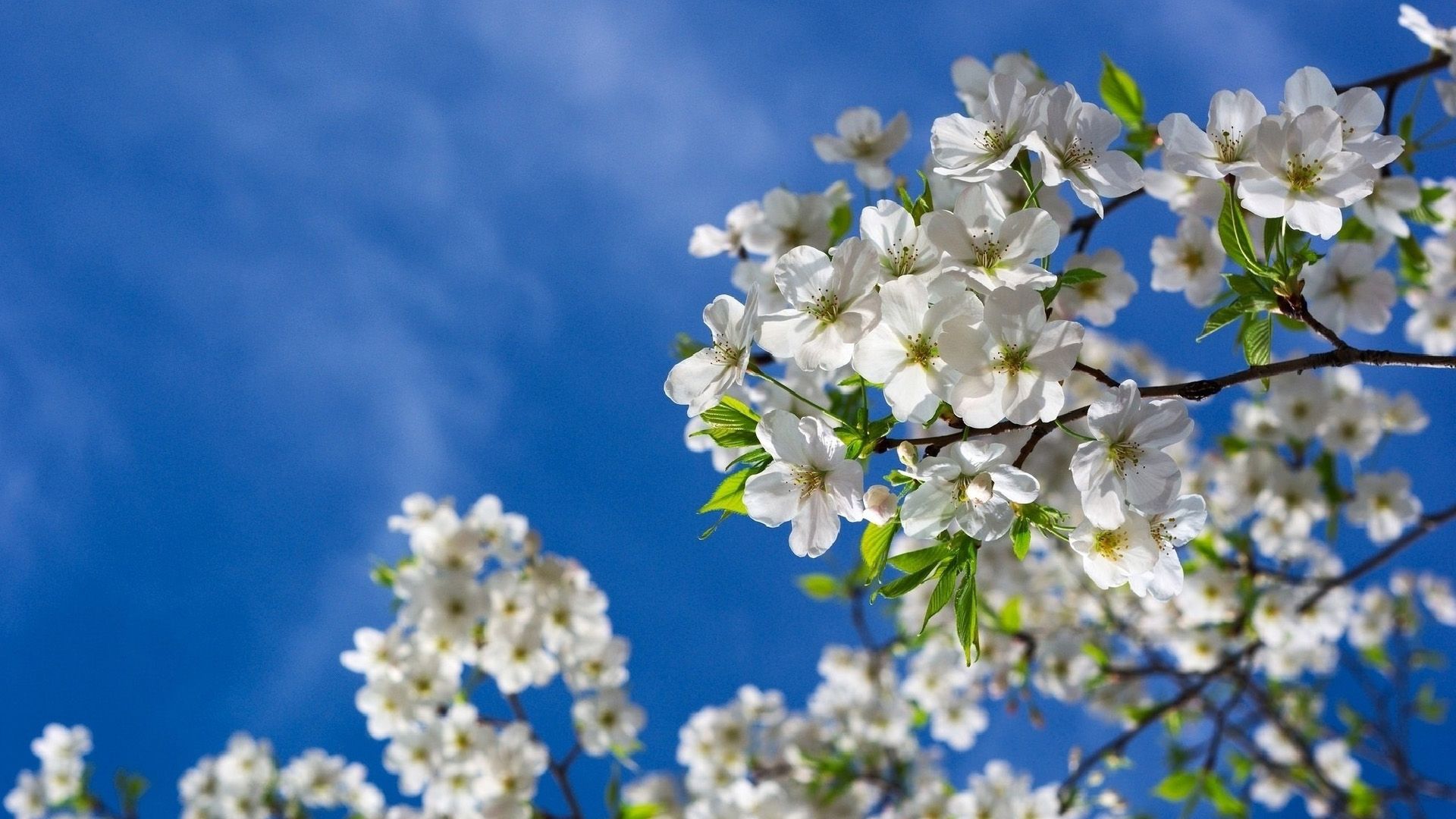 Цели и задачи практики:
формирование интереса к художественному слову
   и пропаганда творчества поэта В.Н. Соловьева
   среди детей и молодежи;
знакомство детей с творчеством местных
   авторов;
развитие исполнительской культуры и
    навыков выступления перед аудиторией;
воспитание литературного и
    художественного вкуса, культуры чтения;
воспитание у подрастающего поколения
   чувства патриотизма и любви к малой 
   родине.
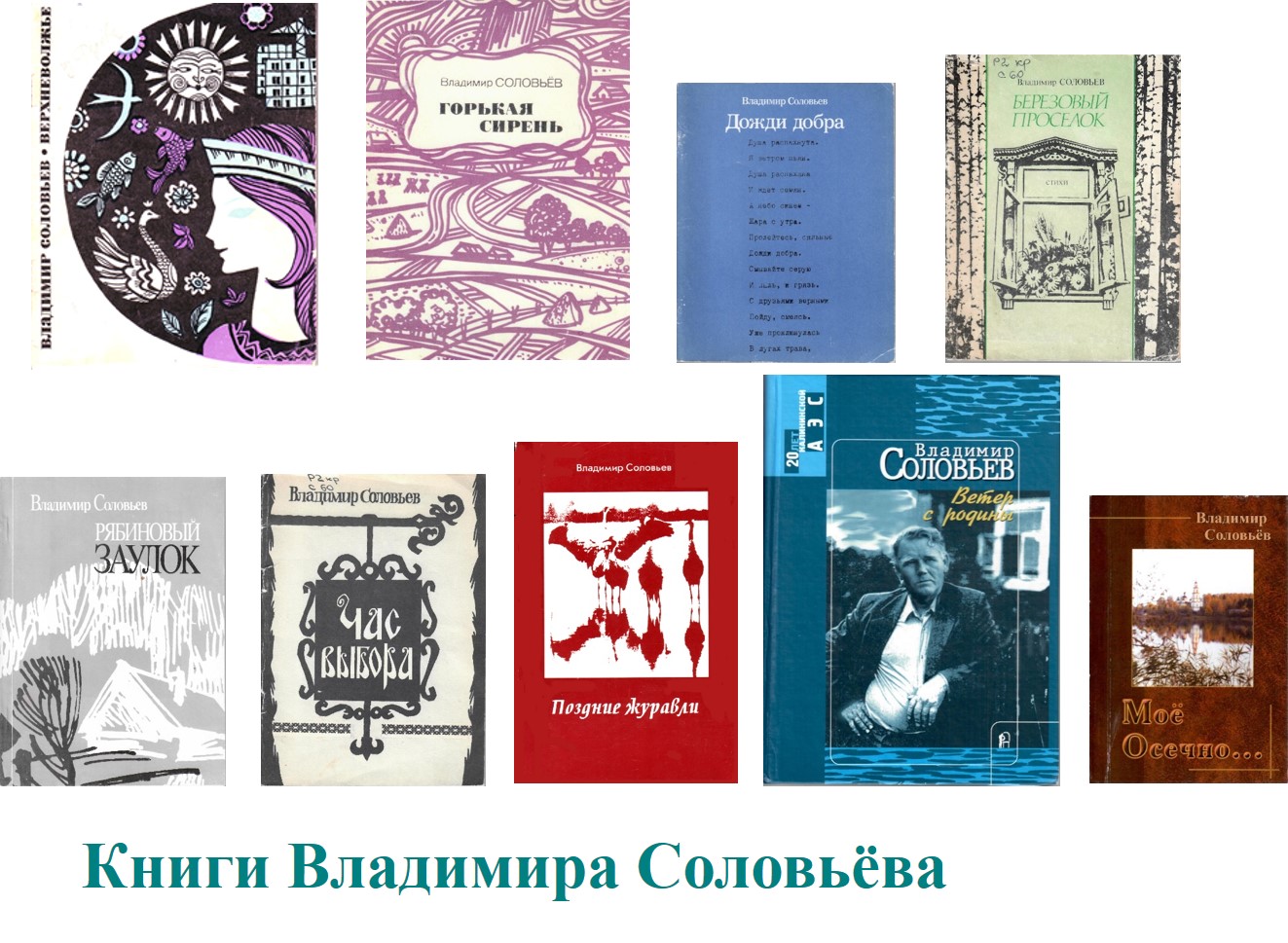 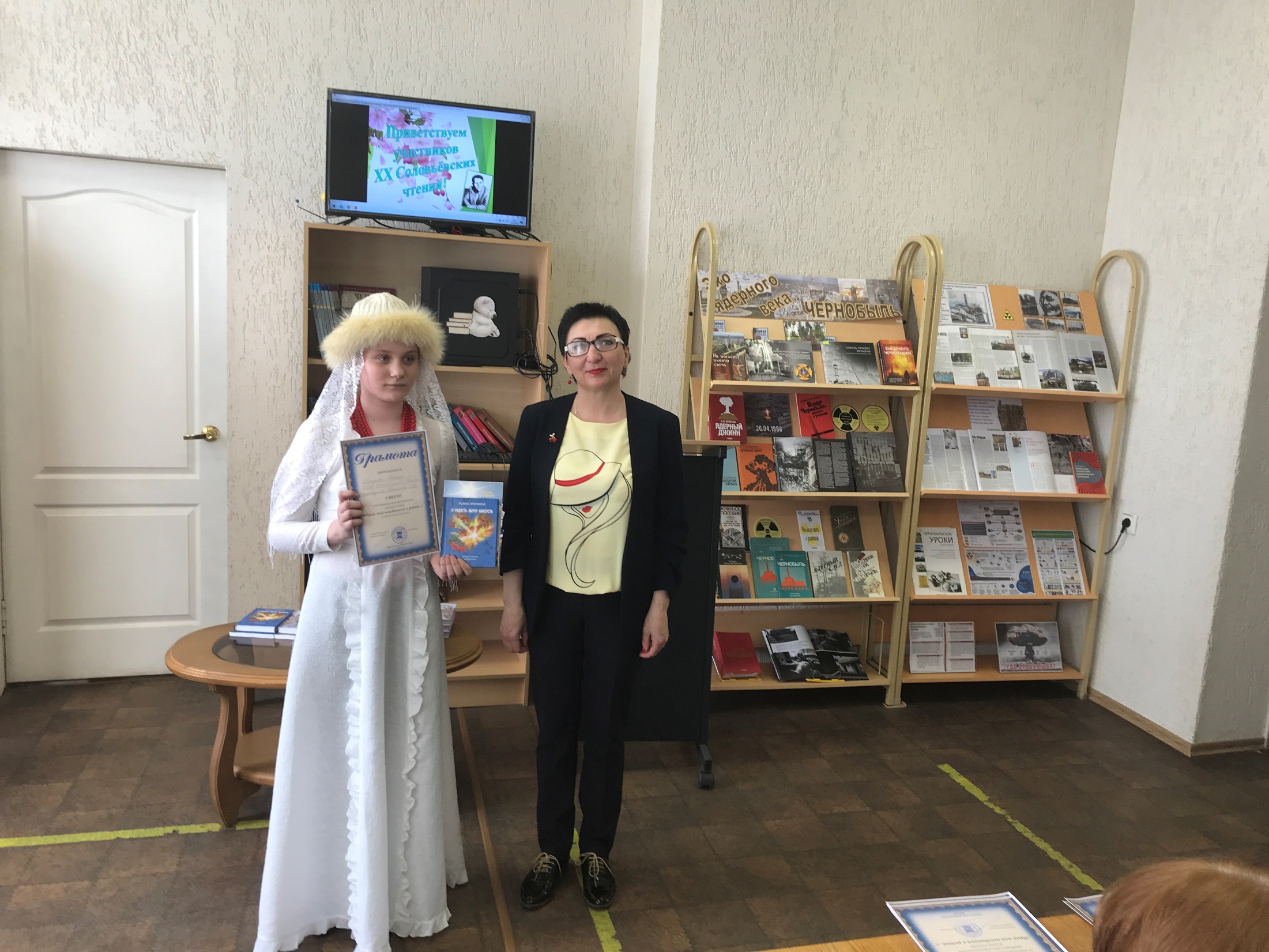 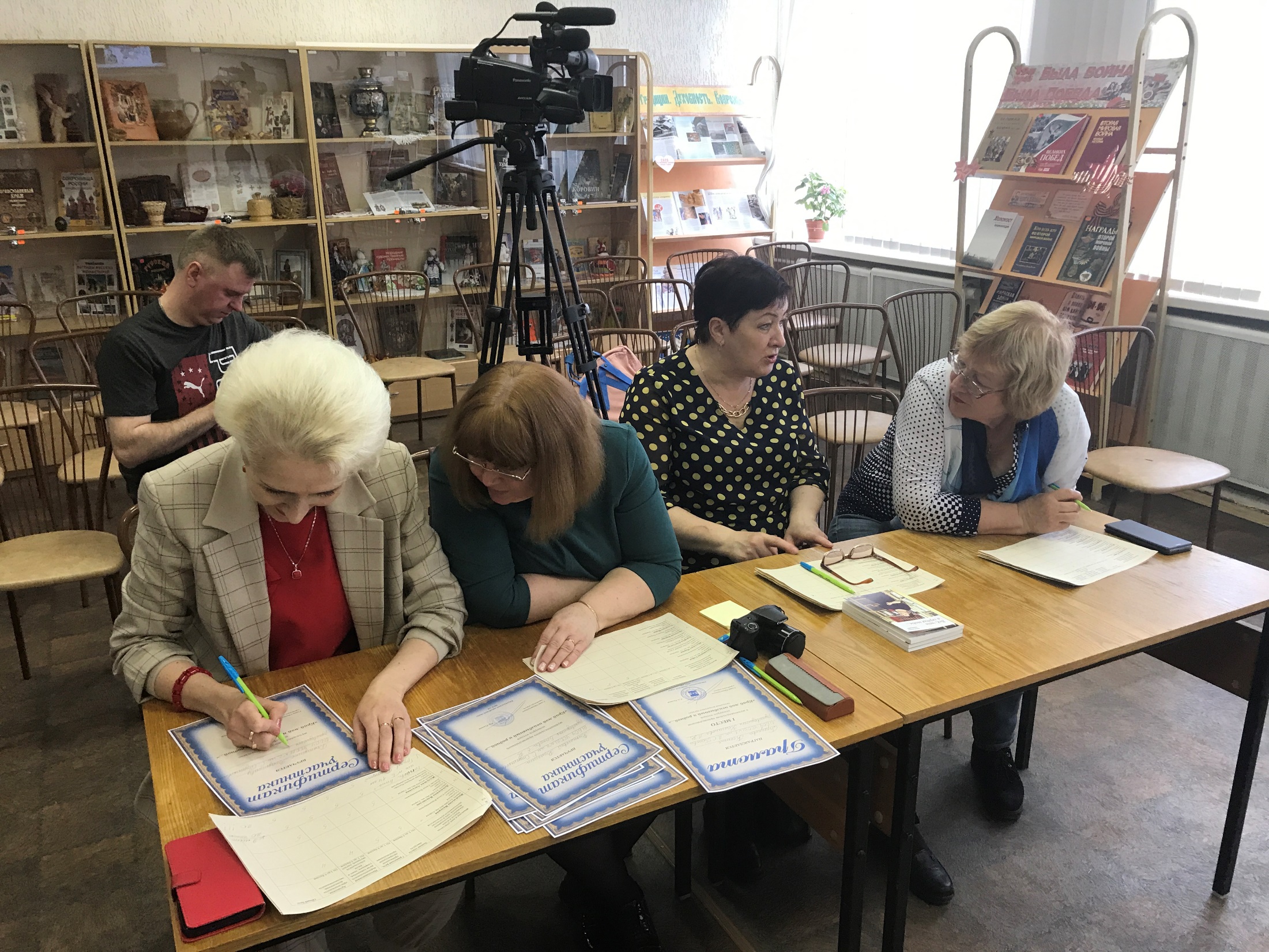 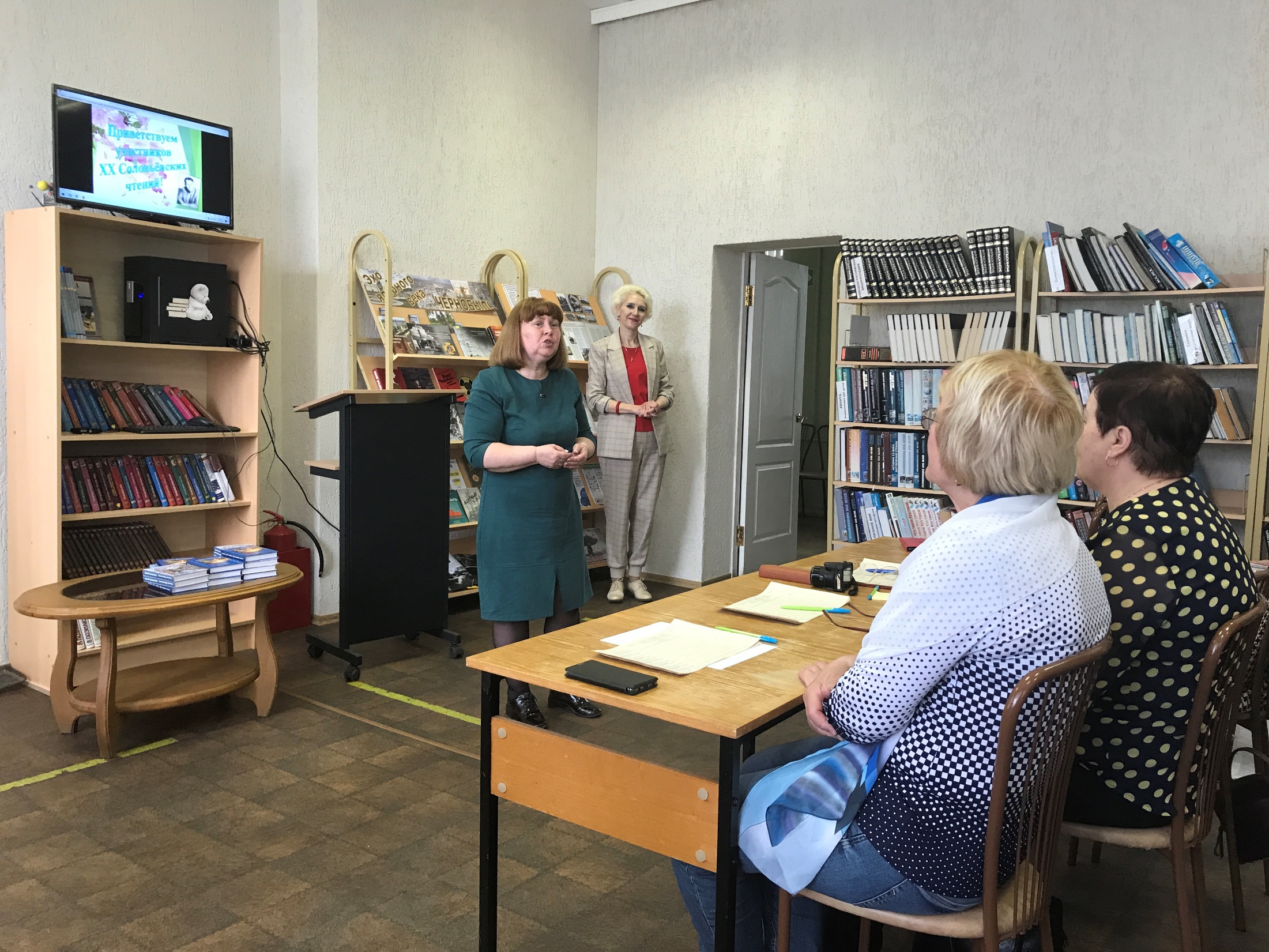